Questions flash 5Réduire
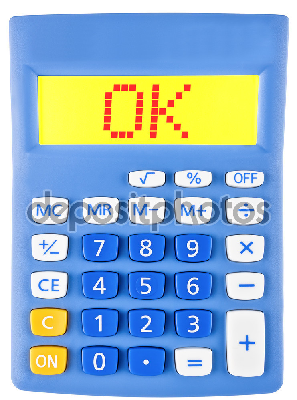 Question 1
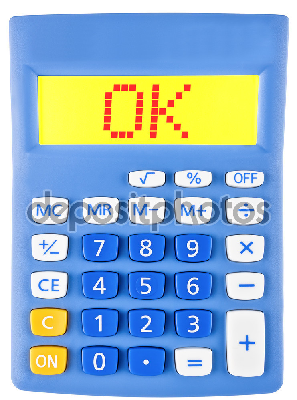 Question 2
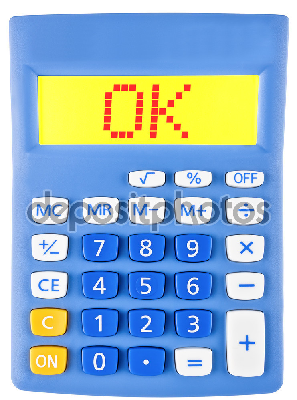 Question 3
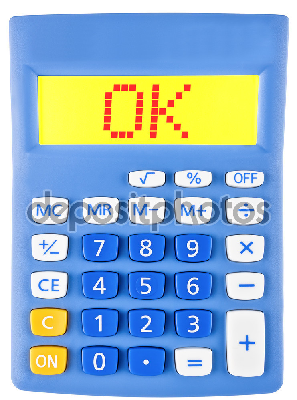 Question 4